Exercise 4.92
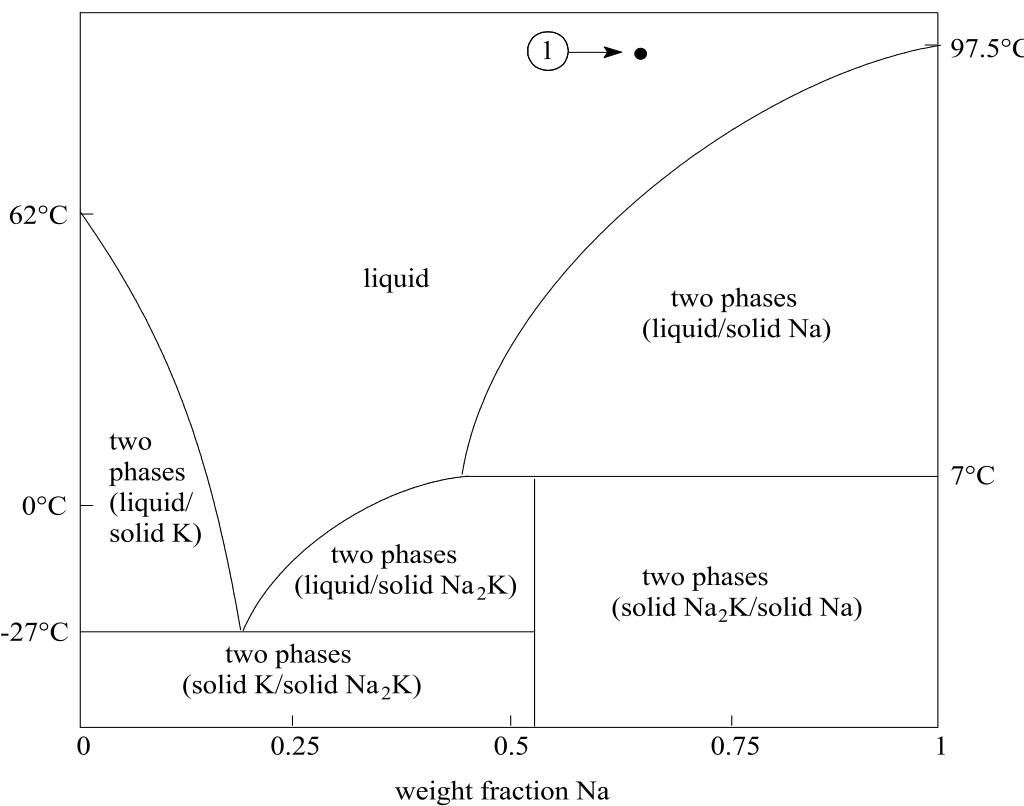 Created by Dan Brown (‘10)
Revised by Colin Buss (‘11)
 David Sroczynski (‘14)Alana Szkodny (‘14)
Katrina Curtiss (‘15)
McKenzie Hubert (‘16)
Robert Lee (‘17)
Ameer Basrai (‘18)
Rose Yin (‘19)
Michelle Quien (‘20)
Ann Metzloff (‘21)
Sarah Huang (‘22)
Leon Lee (‘23)
Austin Kwan (‘24)
Donovan Cho (’25)
Objectives
Maximize production of Na
Minimize number of units needed
Understand the Diagram
What are the units?

What do the regions mean?

Which regions are we interested in?
Phase Diagram for Na-K Mixtures
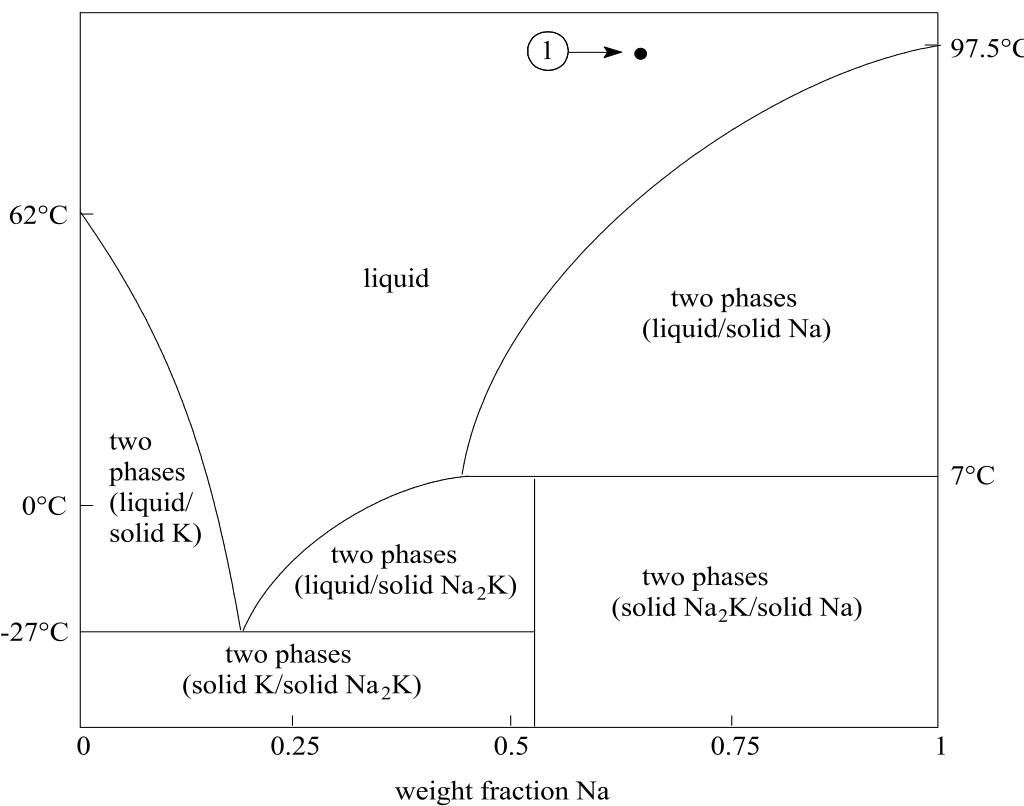 Axes ?
Which regions should we avoid?
Temperature (˚C)
Single Phase Regions?
Goal ?
weight fraction Na
Pure Na
Eutectic Point!
B ~ 50 ˚C
A ~ 62 ˚C
C ~ 7 ˚C
Phase Diagram for Na-K Mixtures
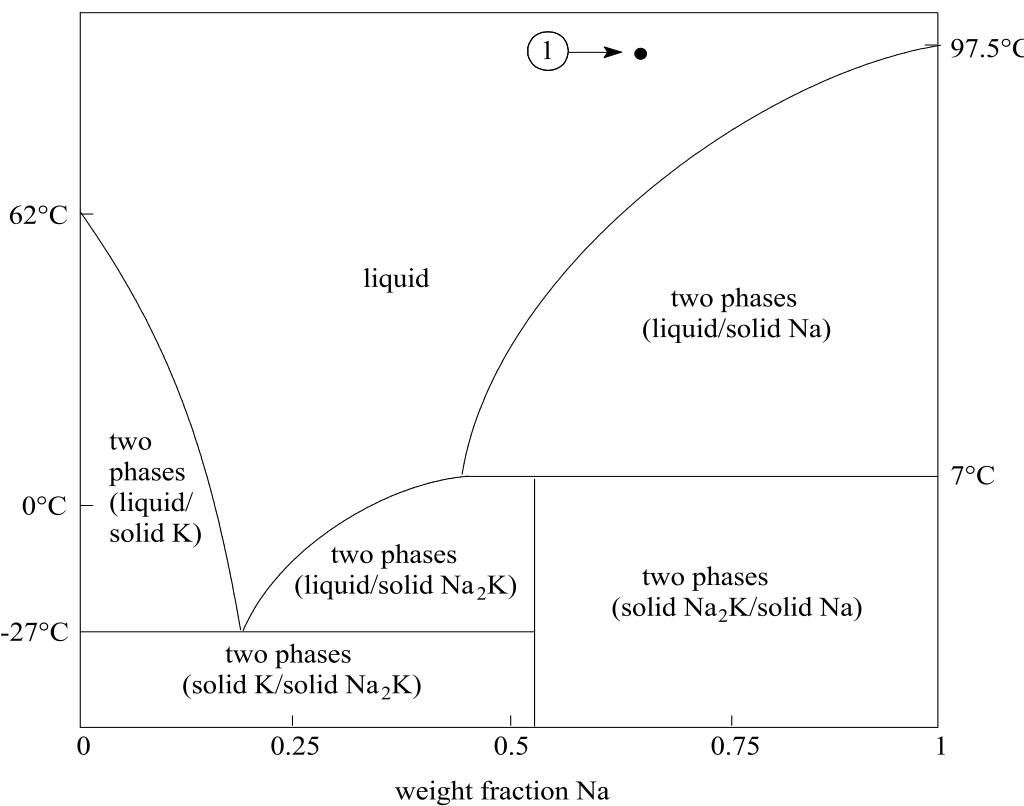 Which temperature in the liquid/solid Na region gives the highest flow rate of pure Na:
A, B, or C?
C!
Choose a temperature such that the tie line has the longest possible arm extending to the liquid border.
Phase Diagram for Na-K Mixtures
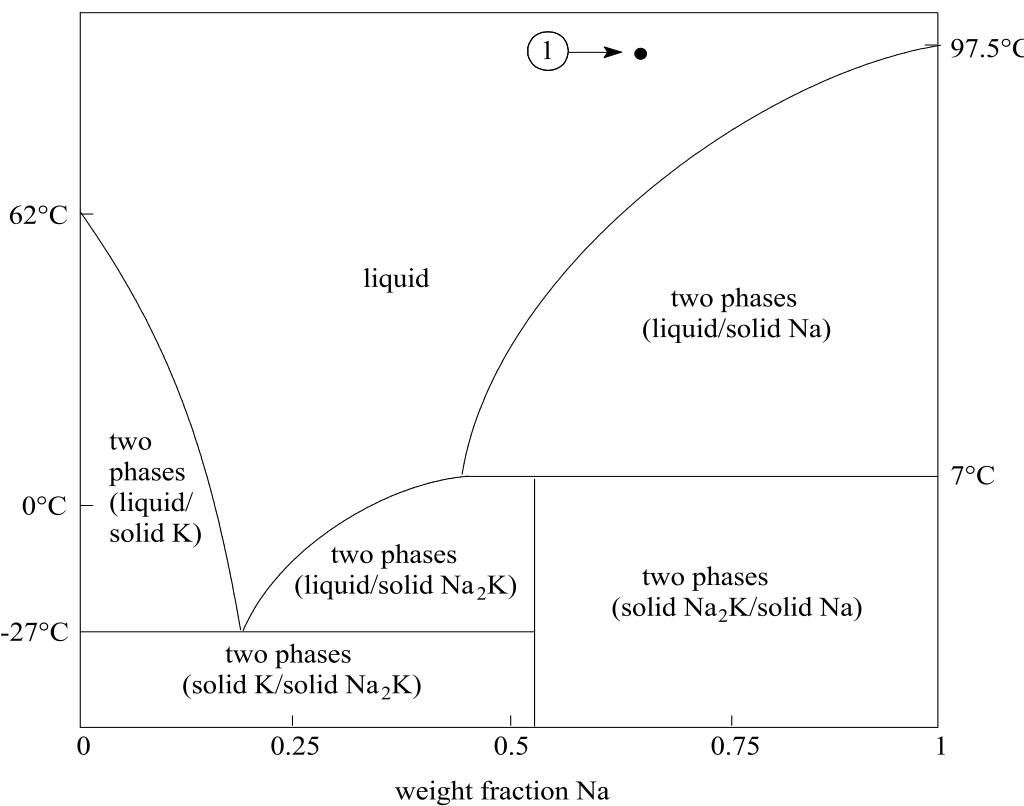 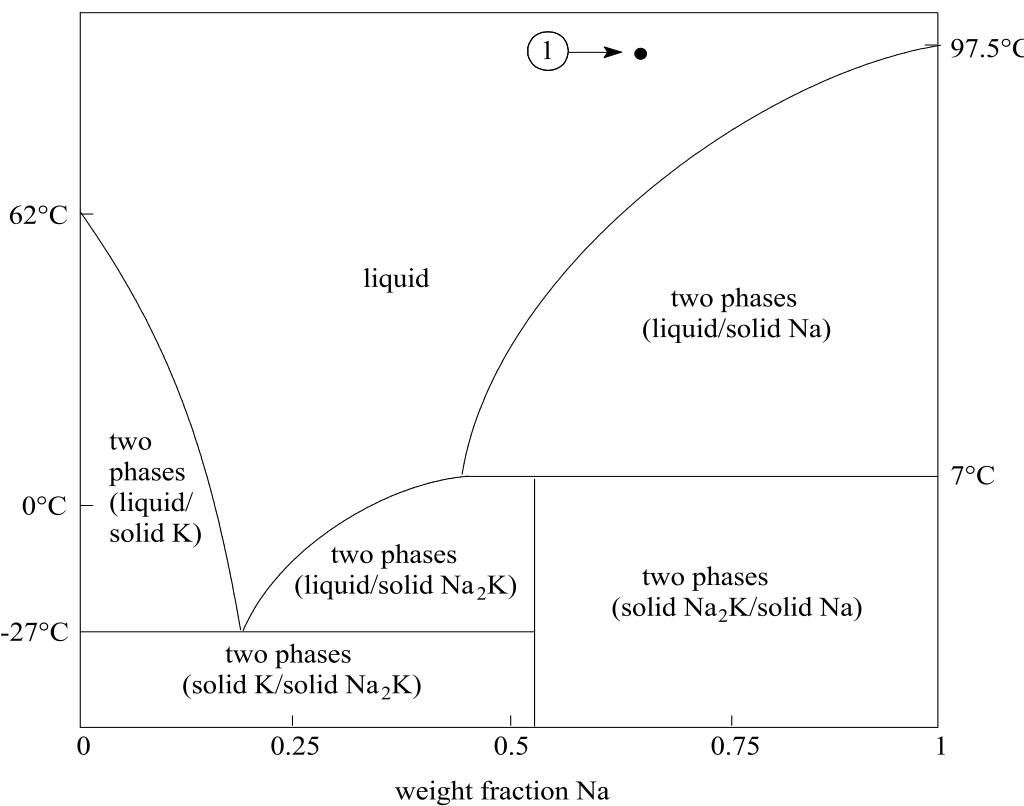 Check the compositions
3
~ 7C
2
~44 wt% Na
Pure Na
Our Design
Na (44%)
K (56%)
3
Liq (no solid)
Can we get any more Na from this stream?
Na (65%)
K (35%)

Liq/solid
Separator
7 ˚C
1
Pure Na Product
2
Solid (no liq)
Success! We’ve produced pure Na!
But…
We also want to maximize our production of pure Na
2
3
5
4
Solid Na2K
Liquid Na2K,
 ~20 wt% Na
Phase Diagram for Na-K Mixtures
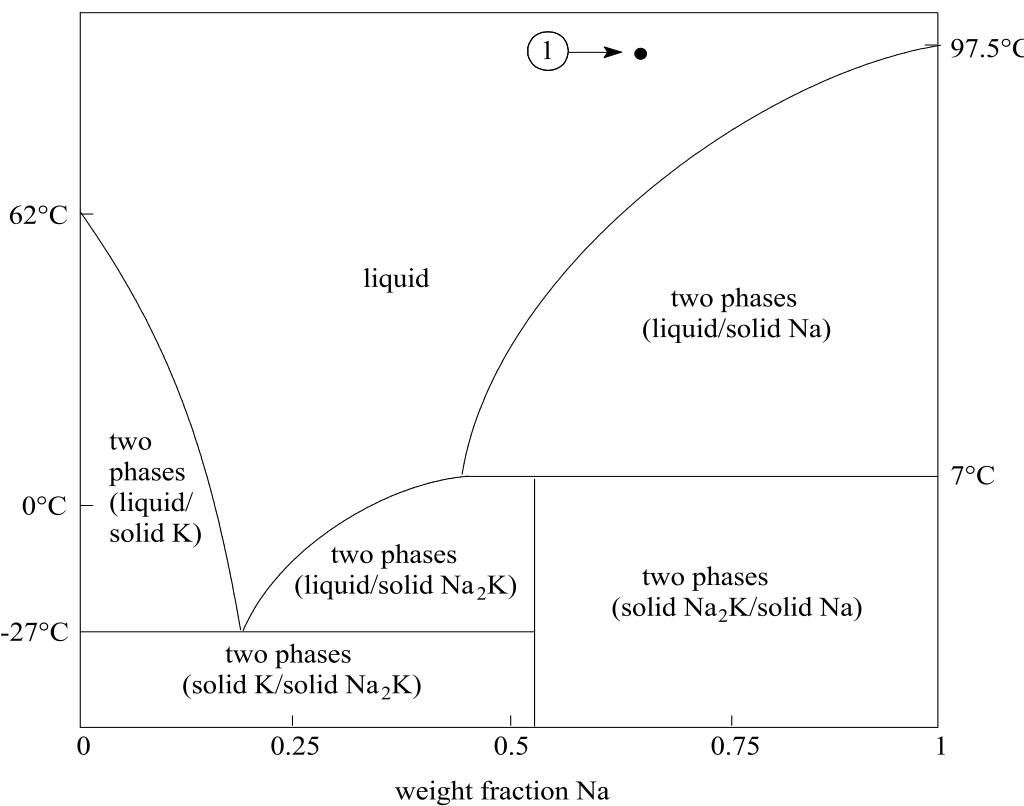 Separate 3:
Again choose the temperature that maximizes the length of the tie line arm to the liquid border.
Product
What temperature?
Just above -27 ˚C
The design so far:
Na (20%)
K (80%)
5
Liq (no solid)
Na (44%)
K (56%)
3
Separator -27 ˚C
Liq (no solid)
Na (65%)
K (35%)

Liq/solid
Solid (no liq)
Separator
7 ˚C
1
4
Na2K
Pure Na Product
2
Solid (no liq)
What can we do with stream 4?
What can we do with stream 5?
5
2
3
4
Phase Diagram for Na-K Mixtures
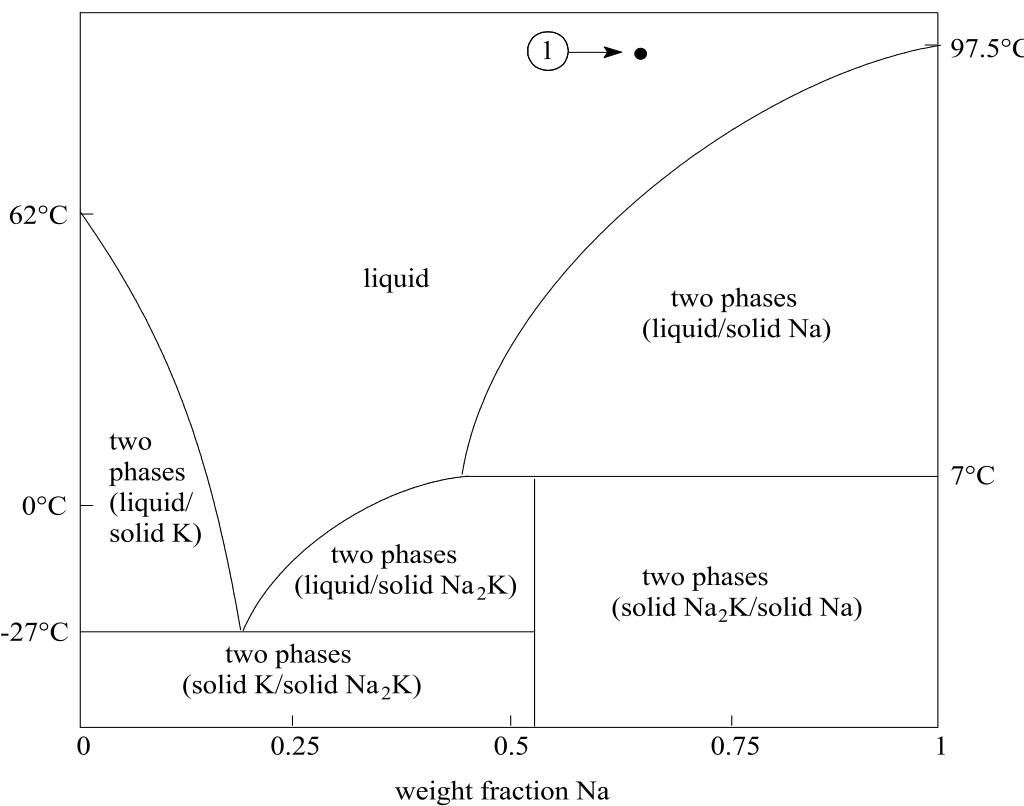 Single phase region!
What about for stream 4?
If we lower the temperature of stream 5, can we separate it? 
What if we raise the temperature?
5
2
3
4
Phase Diagram for Na-K Mixtures
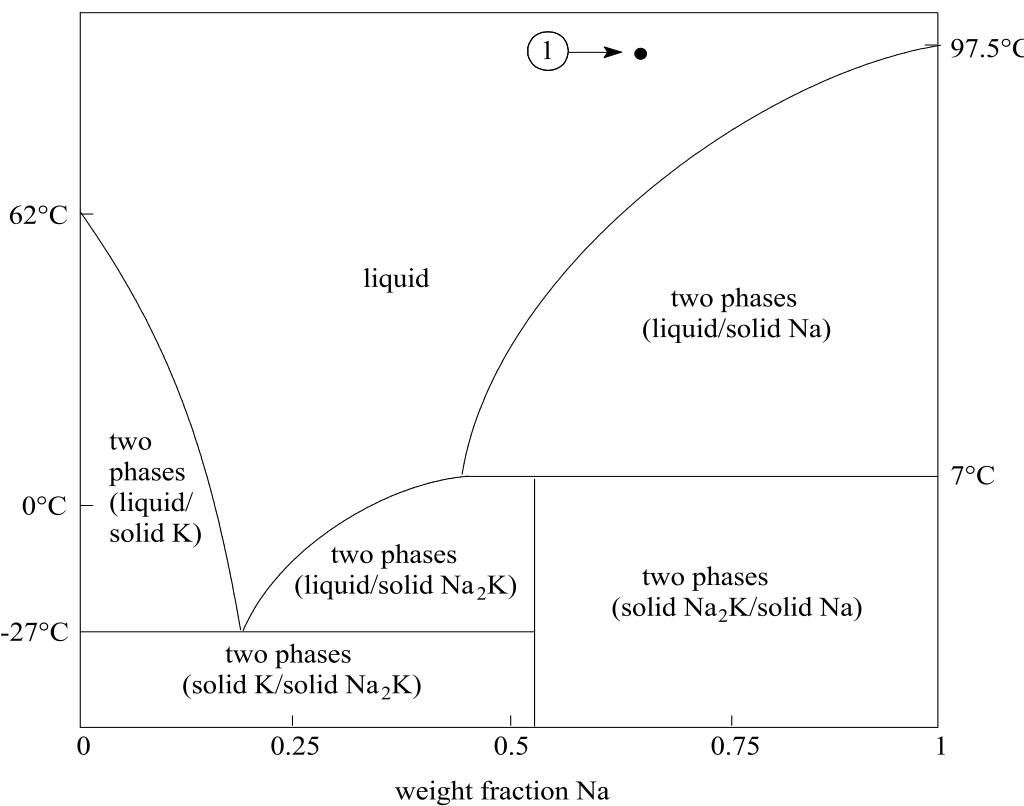 Pure Na Product
Do we need to use a 3rd separator to treat stream 4?
No! Can reuse existing separators
The New Design
Na (20%)
K (80%)
5
Liq (no solid)
Na (44%)
K (56%)
3
Separator -27 ˚C
1
Liq (no solid)
Na (65%)
K (35%)

Liq/solid
Solid (no liq)
Separator
7 ˚C
4
Na2K
purge
Pure Na Product
2
Solid (no liq)
Takeaway
The graphical skills we have learned can be applied to many different types of diagrams!
Eutectic points are difficult to deal with.
13